The FASD United Family Navigator program provides individuals living with FASD, their family members, caregivers and supporters with free expert, confidential support and referrals. This includes people who are pregnant or intending to become pregnant.
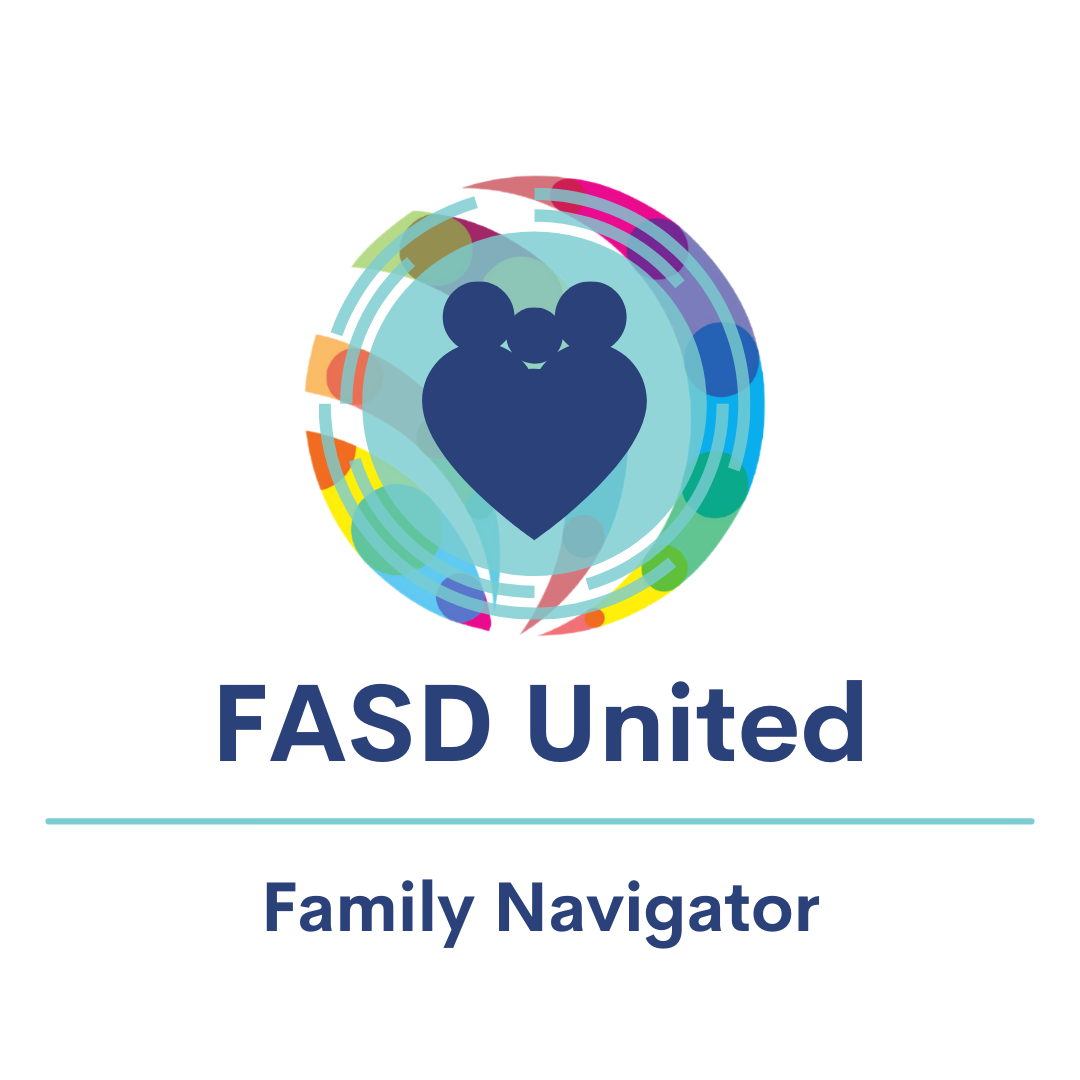 Visit fasdunited.org/family-navigatorCall 800-666-6327